宣教关怀
天父，现在是各教区宣教执行会主席与牧区宣教委员会主席策划明年事工的时期。求祢赐他们智慧与异象，带着信心和勇气去突破和创新，推动宣教事工，吸引弟兄姐妹关注，提升教会的宣教意识。求圣灵在中间运行，感动弟兄姐妹履行大使命，回应呼召，献身接受装备，让祢来陶造。求祢动员砂拉越华人年议会兴起宣教，用福音来服侍这个世代的人，就像大卫服侍他那世代的人一样。奉主基督名求，阿们。
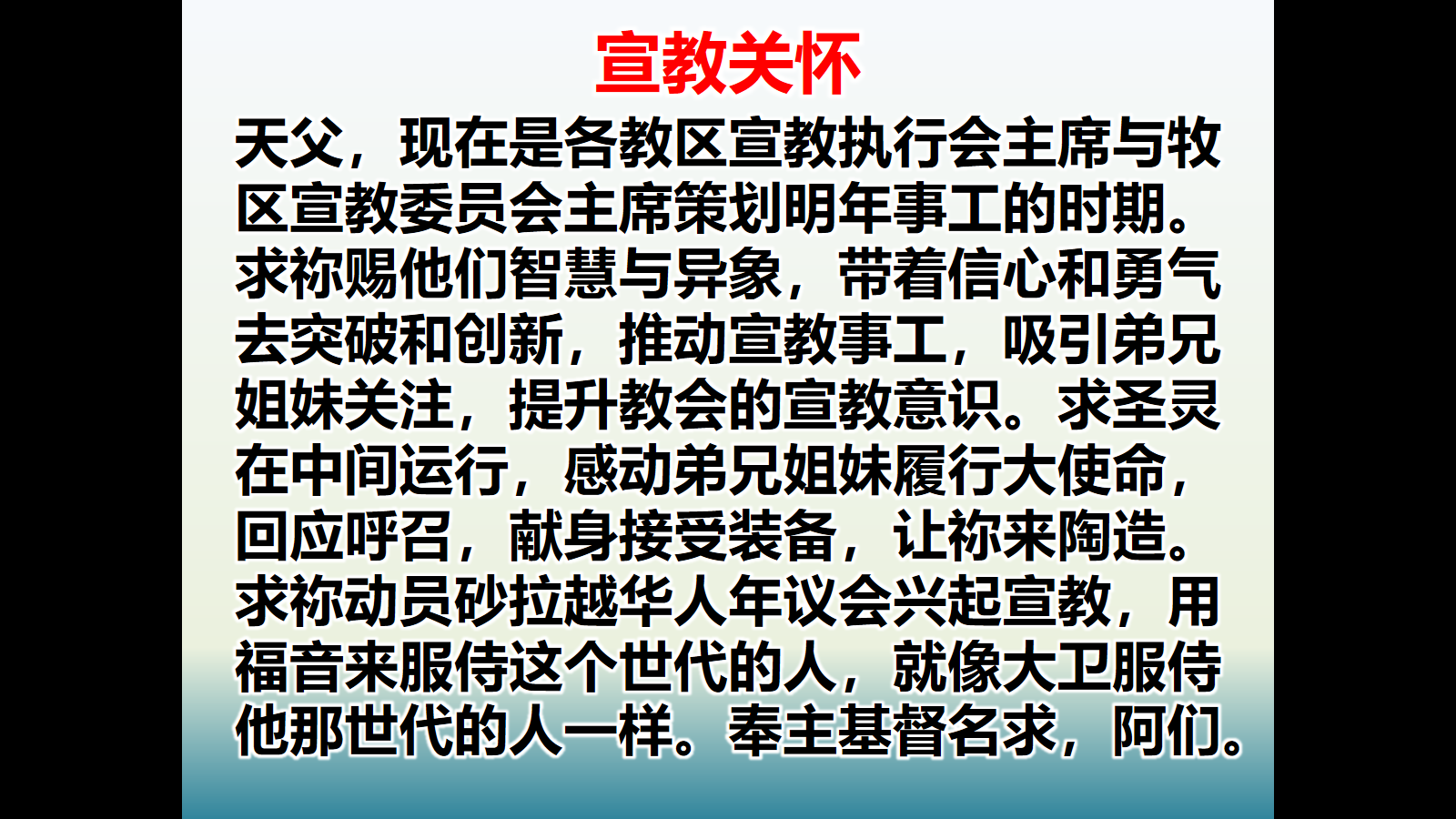